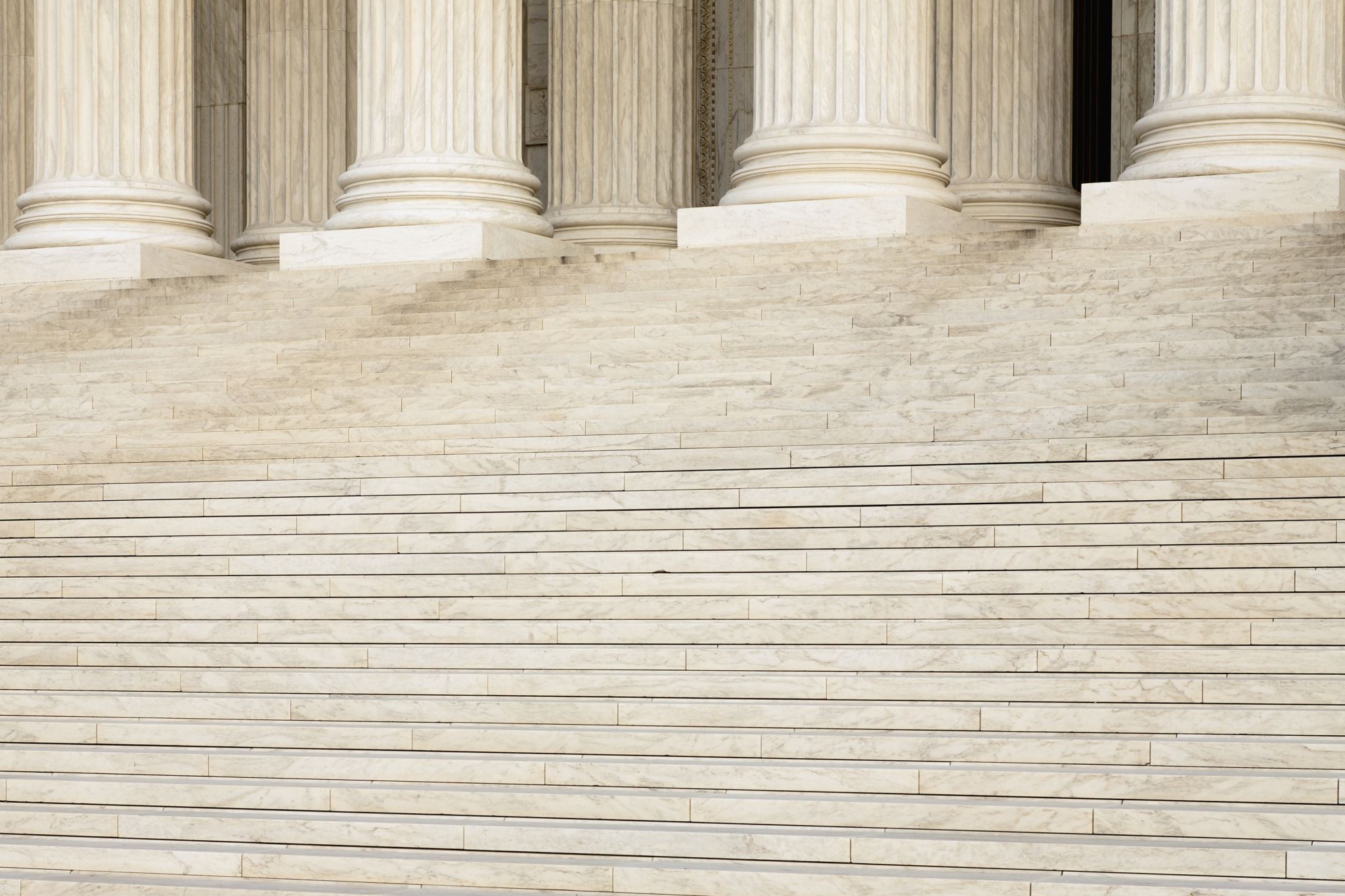 Santa Clara County Superior Court Equality and Social Justice Committee
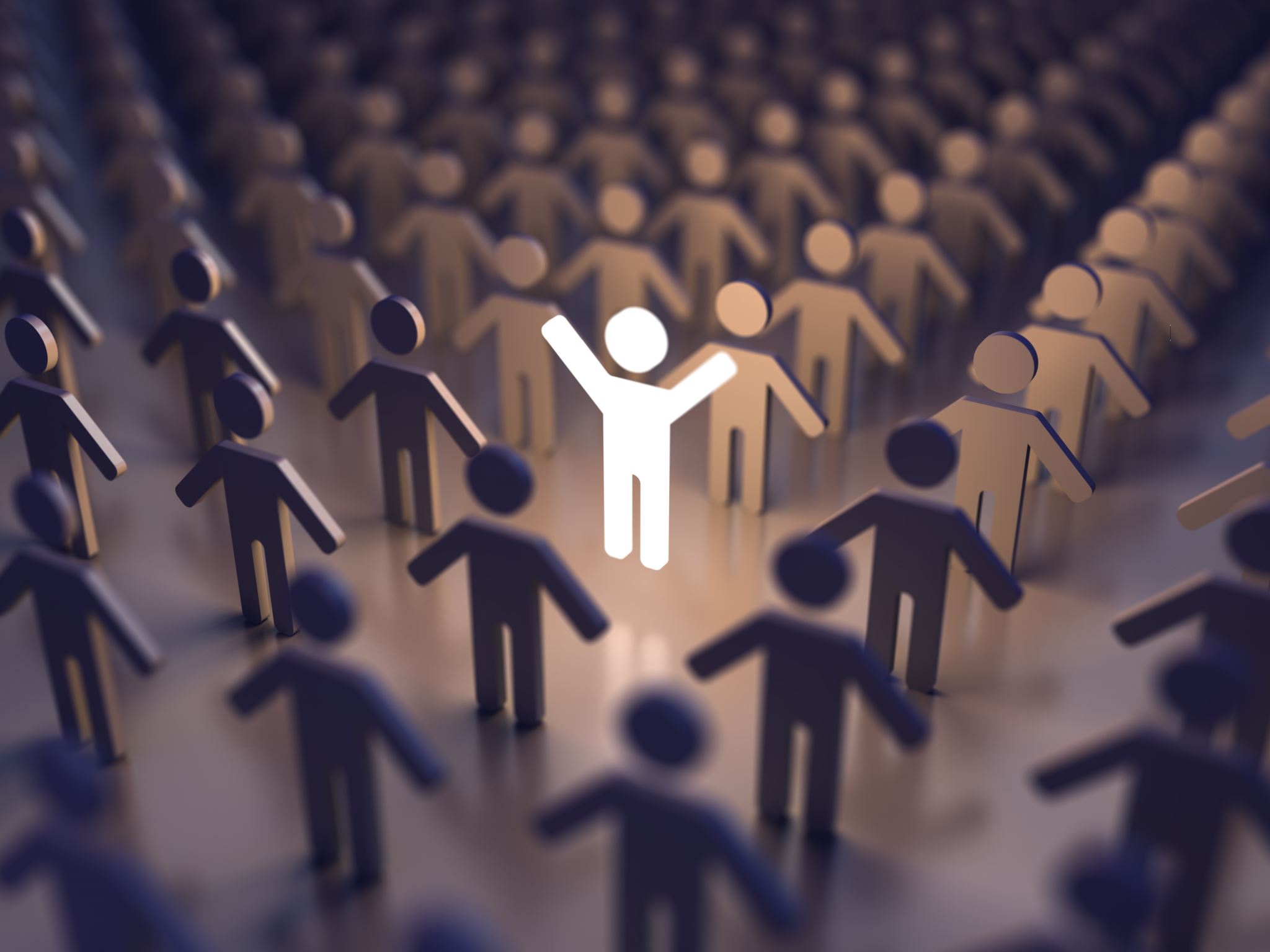 How Did Our Committee Start?
Chief Justice delivered a powerful statement
Crucial Conversation 
Powerful Discussion
Comprehensive Approach
[Speaker Notes: Chief Justice/Cal Supes powerful statements right away
Greater Vision – Beyond the Rule
- Not just conform to the rule but conform to the rule but Transform the Environment
Crucial Conversation – Response to George Floyd killing/Civil Unrest
Powerful Discussion – Share content of the training]
ESJ Committee is Transformative
[Speaker Notes: We don’t want just to conform to a rule

We want to transform our court  to seeing everything through the eyes of Equality and Social Justice]
First Steps
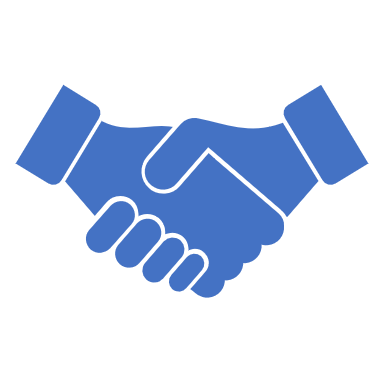 Personal Conviction
Hesitation
Firestarter
Support
[Speaker Notes: Initial Planning – 
I was moved on a personal level – Called SVB – Exp resonated – tell why – Felt safe space - Wanted to keep it going
I was hesitant – why – vulnerability - responsibility
Organic Firestarter – So many called – Each court diff
Called PJ – very supportive – strike now]
Membership
[Speaker Notes: Who’s involved – Whoever wants to participate – not appt
The largest committee on our court – 47 out of 74 participants
How were they selected – Not selected invited - inclusivity]
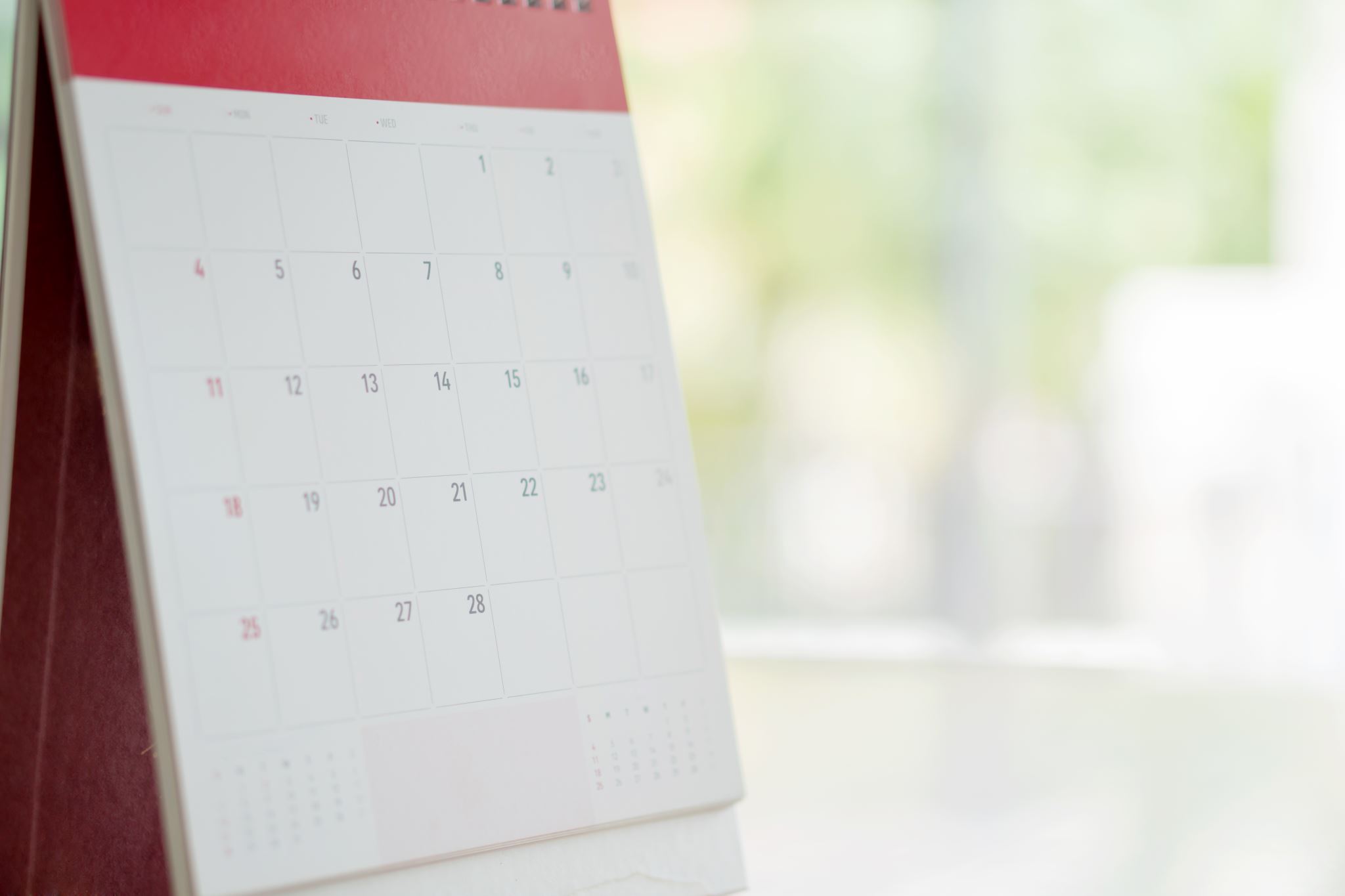 Establishing Sub-Committees
Which Sub-Committees – Why?
[Speaker Notes: Subcoms b/c it’s too much – too many areas
Survey to determine interest areas
Empower people to participate in areas of interest
Co-Chairs were selected from area of interest

Show slides of sub com
Co-Chairs are key/active]
The purpose of this subcommittee is to identify, develop and implement plans to address internal culture, policies and practices that support inequalities.
Infrastructure
[Speaker Notes: Infrastructure - Elimination of Bias - Rule 10.20 –]
Rule 10.20 – Elimination of Bias
[Speaker Notes: Update: 2018 Work Group]
The purpose of this subcommittee is to raise awareness among judicial officers on issues of equality and social justice.  This committee will continue the Crucial Conversations series and others educational workshops and forums to accomplish this goal.
Education
[Speaker Notes: Most important – Educate the bench

Education - Crucial conversations – inter-racial/Bystander Intervention/Anti-Hate

Supports Rule 10.20 – The basis of the rule is to educate on bias – The more we are aware of our biases the better judicial officers we will be]
Community Outreach
The purpose of the subcommittee is to engage and collaborate with local communities to identify and address inequalities.  This committee will host educational forums/conferences on topics relating to equality and social justice to strengthen ties with the community.
[Speaker Notes: Community – Community Convo – stake-holders
This committee supports Rule 10.20 - keeps us accountable to the community we serve – Allows us to see how we are being perceived]
Legislation
The purpose of this subcommittee is to identify, and Track information about legislation that affects the court system, including any justice reforms legislation.
[Speaker Notes: Legislation committee reviews and highlights important legislation that effects Equality and Social Justice

Racial Justice Act and AB 3070 which requires us to consider Implicit Bias during jury selection]
Leadership
The purpose of this sub-committee is to promote diversity and inclusivity in the management of our court.  This committee will establish, develop and support a leadership program for diverse individuals who are interested in management and supervision.
[Speaker Notes: Leadership – PJ’s
Summer Panel Discussion]
Recruitment
The purpose of this subcommittees is to explore and provide avenues for bench officers to educate, inform and recruit diverse candidates to become judicial officers.
[Speaker Notes: Recruitment – Minority Mentorship/LA Program]
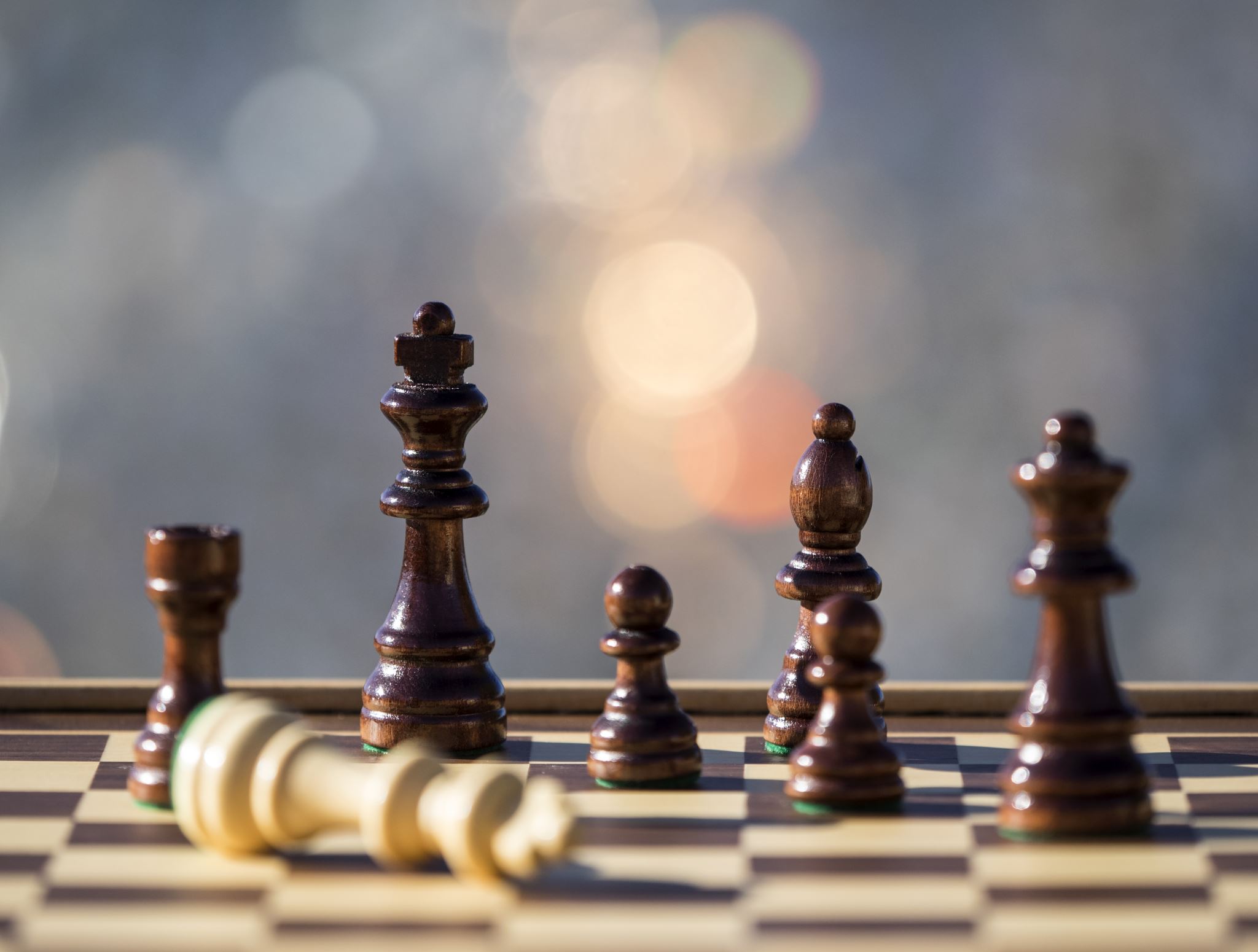 Opposition
No overt opposition
Not everyone is on board
How to stay resilient
Closing Thoughts
[Speaker Notes: Proud of our bench/State
Statewide dialogue
We’re here to support – provide docs
We’re in this together]